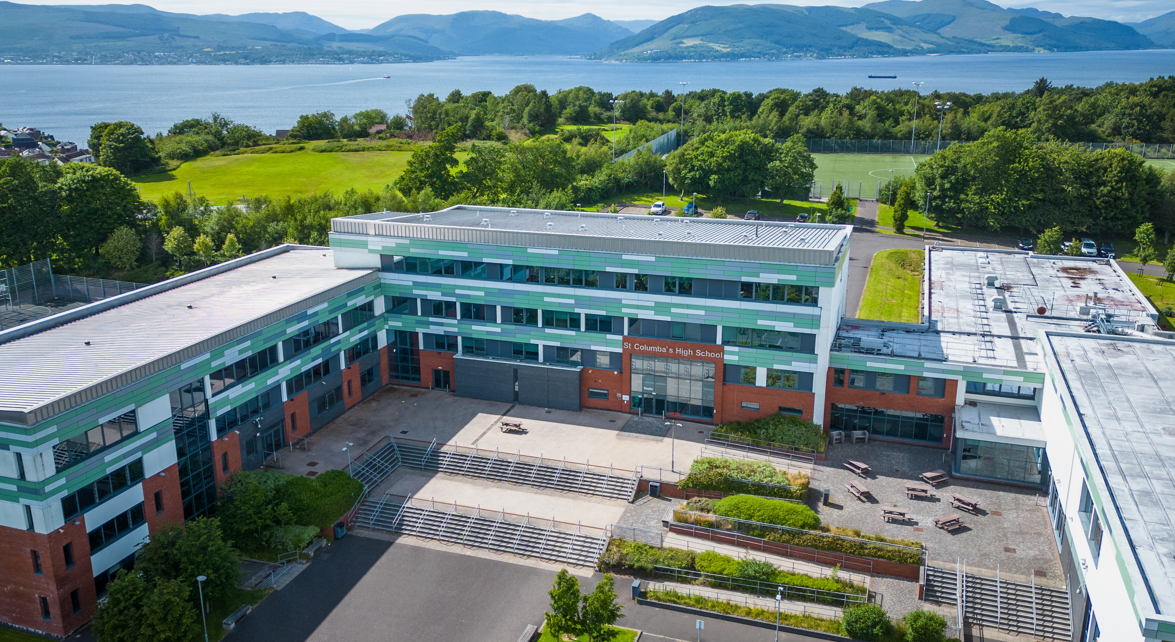 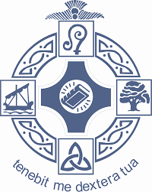 ST COLUMBA’S
FAITH-AMBITION-INCLUSION-PERSEVERANCE
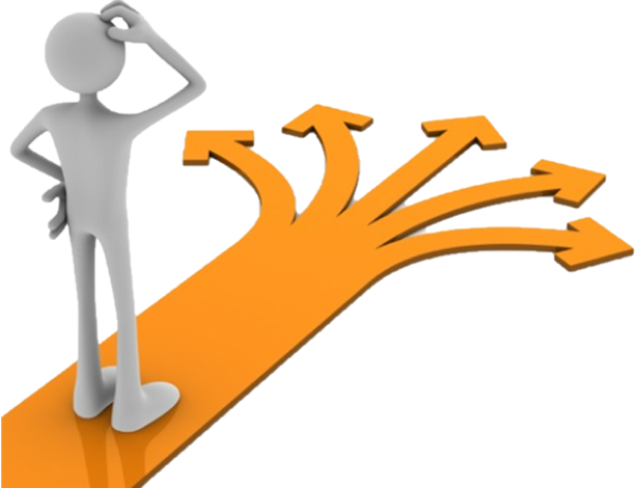 S4 OPTIONS 2023
A GUIDE FOR PUPILS AND PARENTS
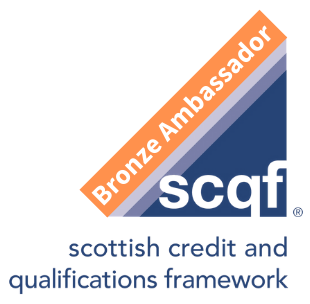 FROM BGE TO SENIOR PHASE
Broad General Education (BGE)
Senior Phase (S4/5/6)
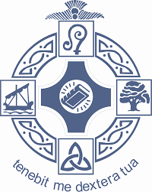 ST COLUMBA’S
FAITH-AMBITION-INCLUSION-PERSEVERANCE
TRANSITION AND PROGRESSION
S6
4/5 Subjects plus RE
Senior Phase
National Qualifications
S5
5 Subjects plus RE
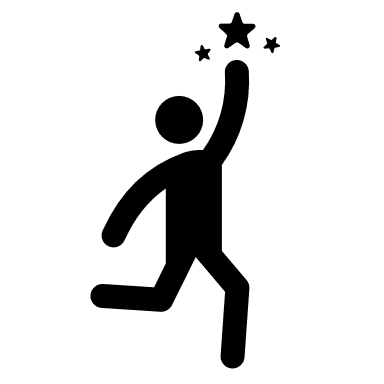 6 Subjects Including RE and Core PE
S4
Some personalisation across 8 Curricular Areas
S3
BGE
CfE
S1 & S2
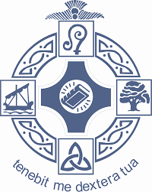 ST COLUMBA’S
FAITH-AMBITION-INCLUSION-PERSEVERANCE
13 Subjects across 8 Curricular Areas
NATIONAL QUALIFICATIONS
National 3, National 4, National 5, Higher and Advanced Higher.

In S4, most pupils will work at National 4 or National 5 Level.
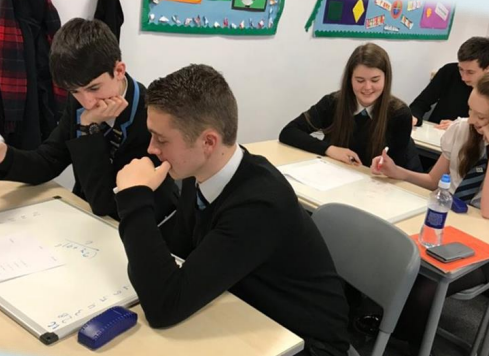 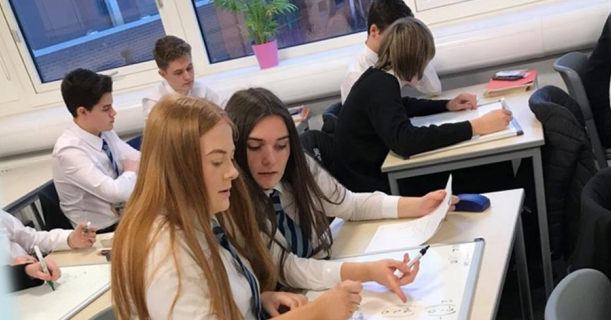 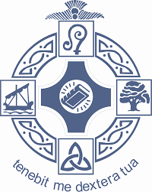 ST COLUMBA’S
FAITH-AMBITION-INCLUSION-PERSEVERANCE
NATIONAL 4
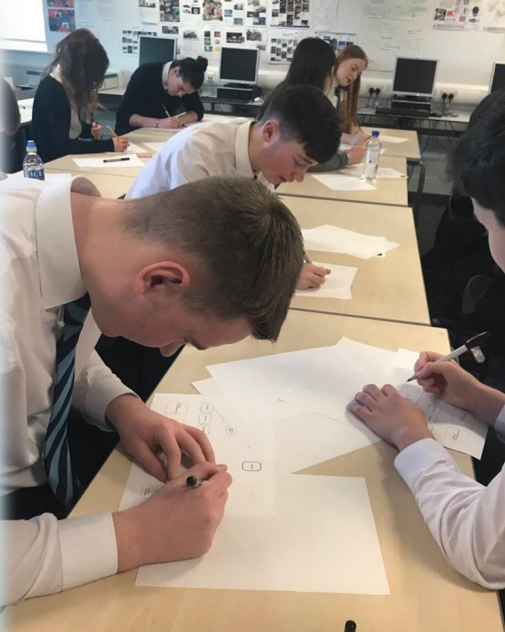 Internally assessed.
No final examination.
Graded as Pass/Fail
Can lead on to further study at National 5.
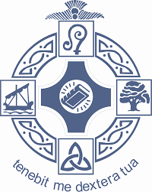 ST COLUMBA’S
FAITH-AMBITION-INCLUSION-PERSEVERANCE
OPTION CHOICES
6 subjects in S4 for qualifications
Maths and English are compulsory
Pupils must choose 4 additional options from 24 choices
This is a free choice at this stage
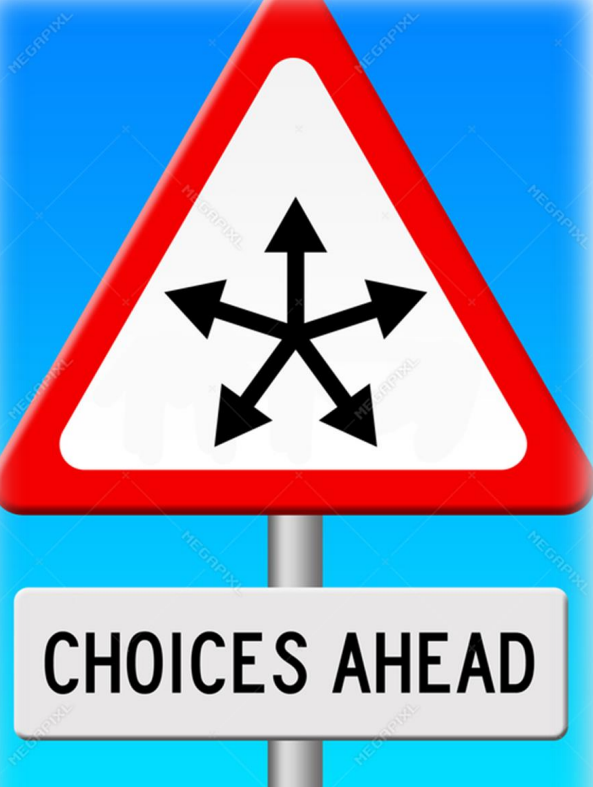 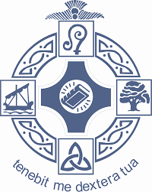 ST COLUMBA’S
FAITH-AMBITION-INCLUSION-PERSEVERANCE
WHAT SHOULD YOU CONSIDER?
Where do you want to go?

University?
College?
Apprenticeship?
Training?
Employment?
Somewhere Else?
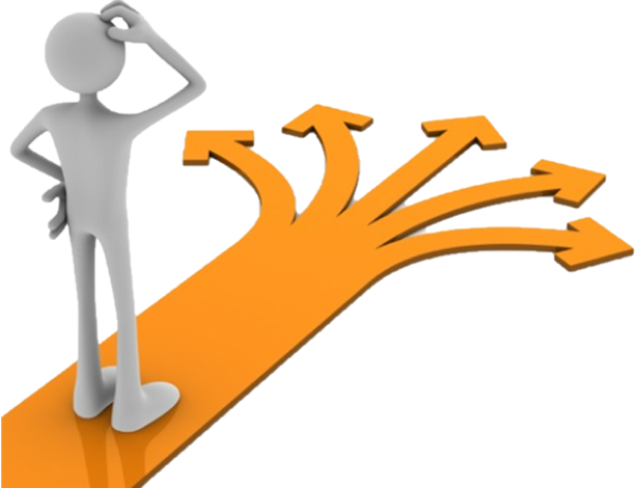 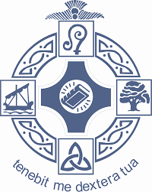 ST COLUMBA’S
FAITH-AMBITION-INCLUSION-PERSEVERANCE
HOW WILL YOU GET THERE?
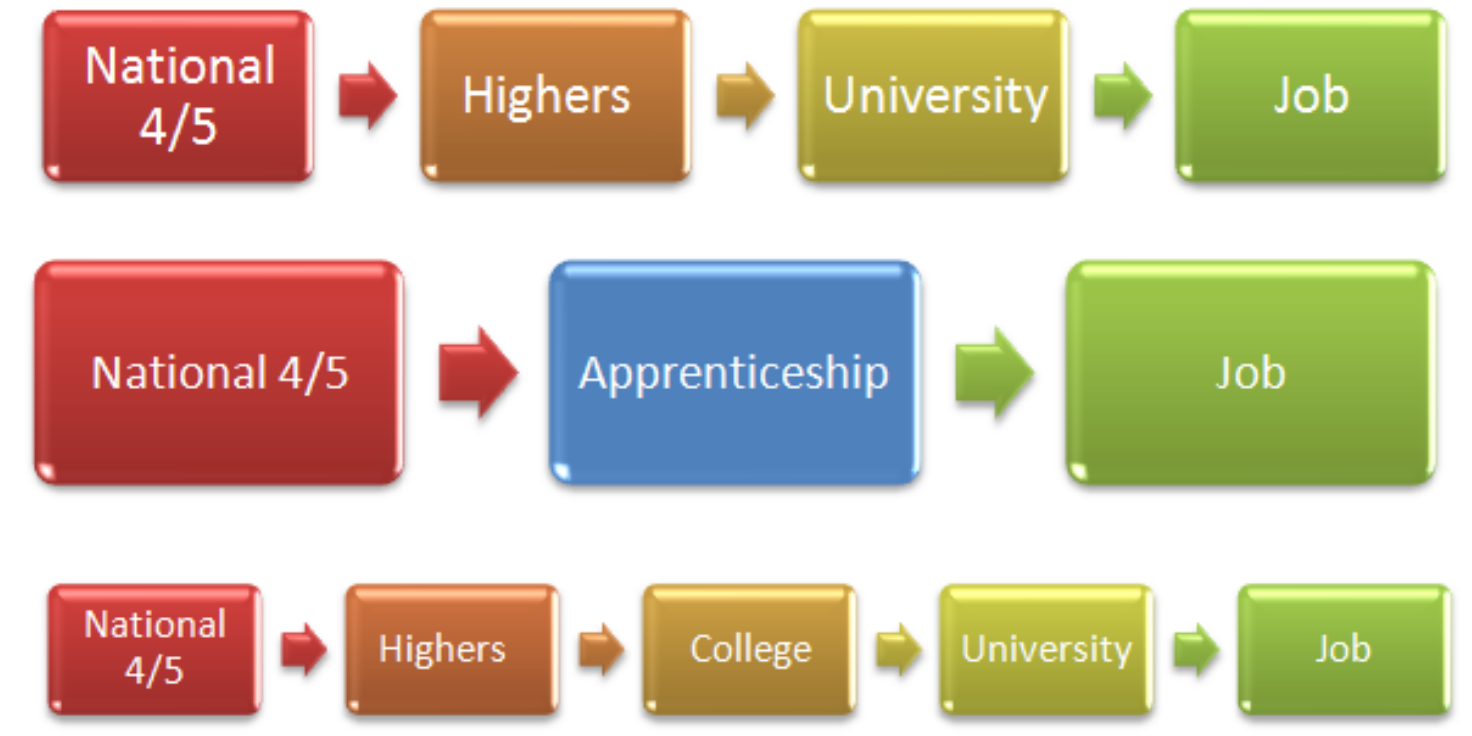 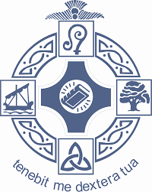 ST COLUMBA’S
FAITH-AMBITION-INCLUSION-PERSEVERANCE
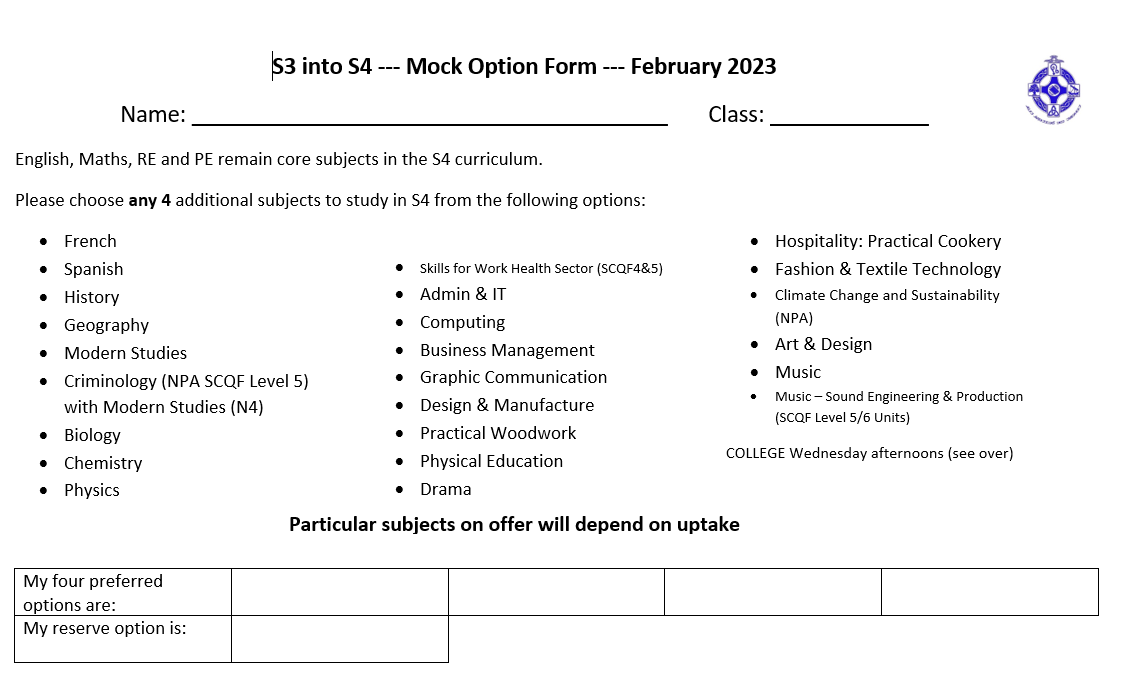 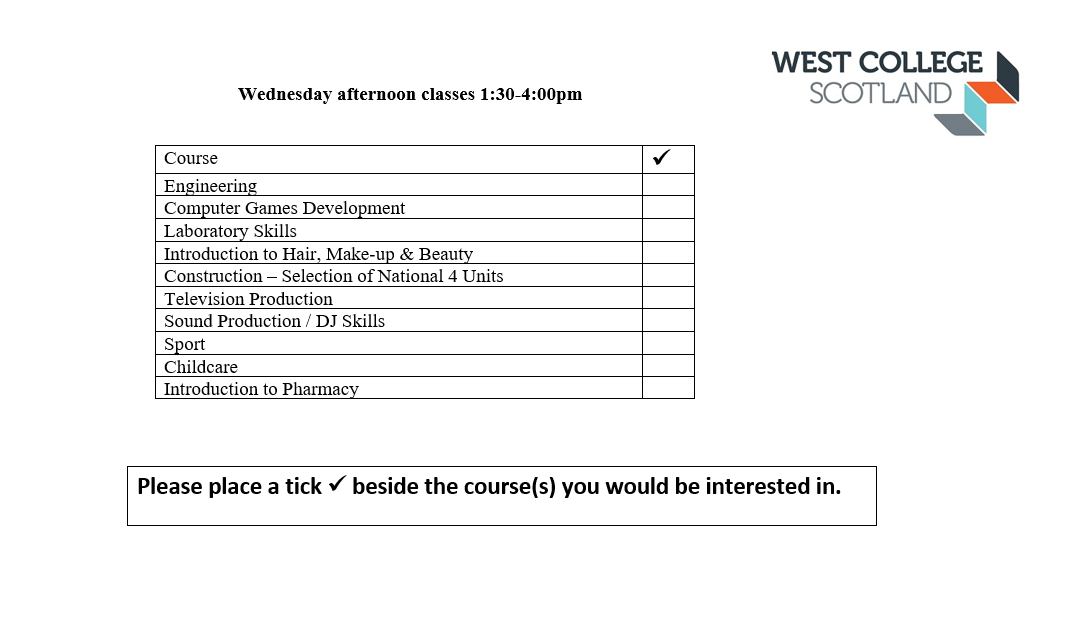 WHICH WAY NOW?
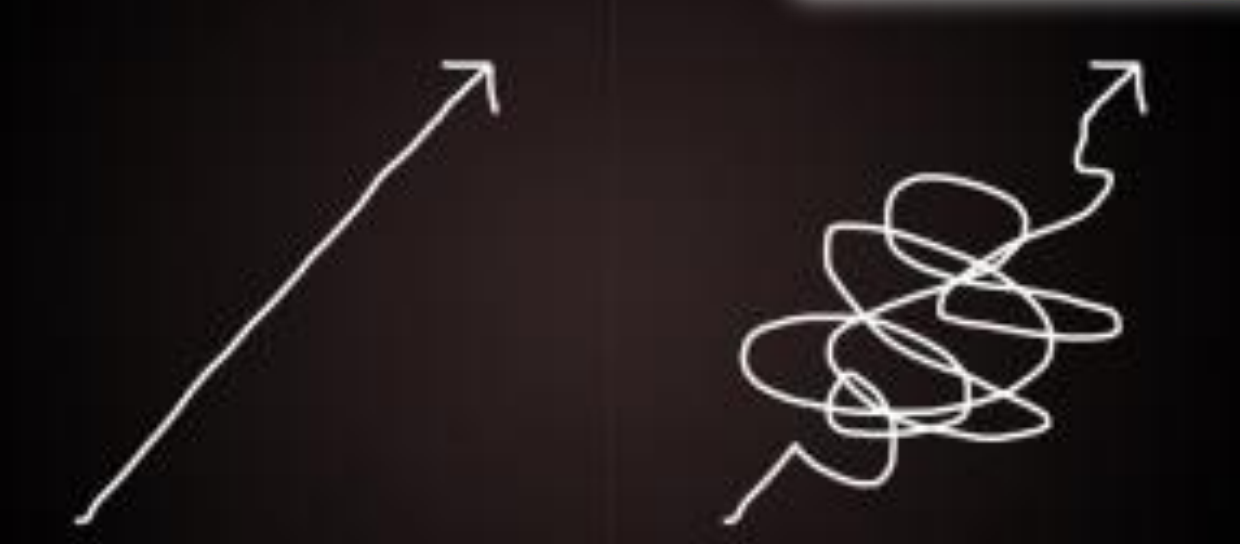 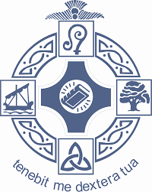 ST COLUMBA’S
FAITH-AMBITION-INCLUSION-PERSEVERANCE
Choose Success
Choices should be based on…
Skills and Strengths
Enjoyment and Interest
If a subject is needed for a career/college/university
Keeping options open
A recommendation of a particular level in that subject
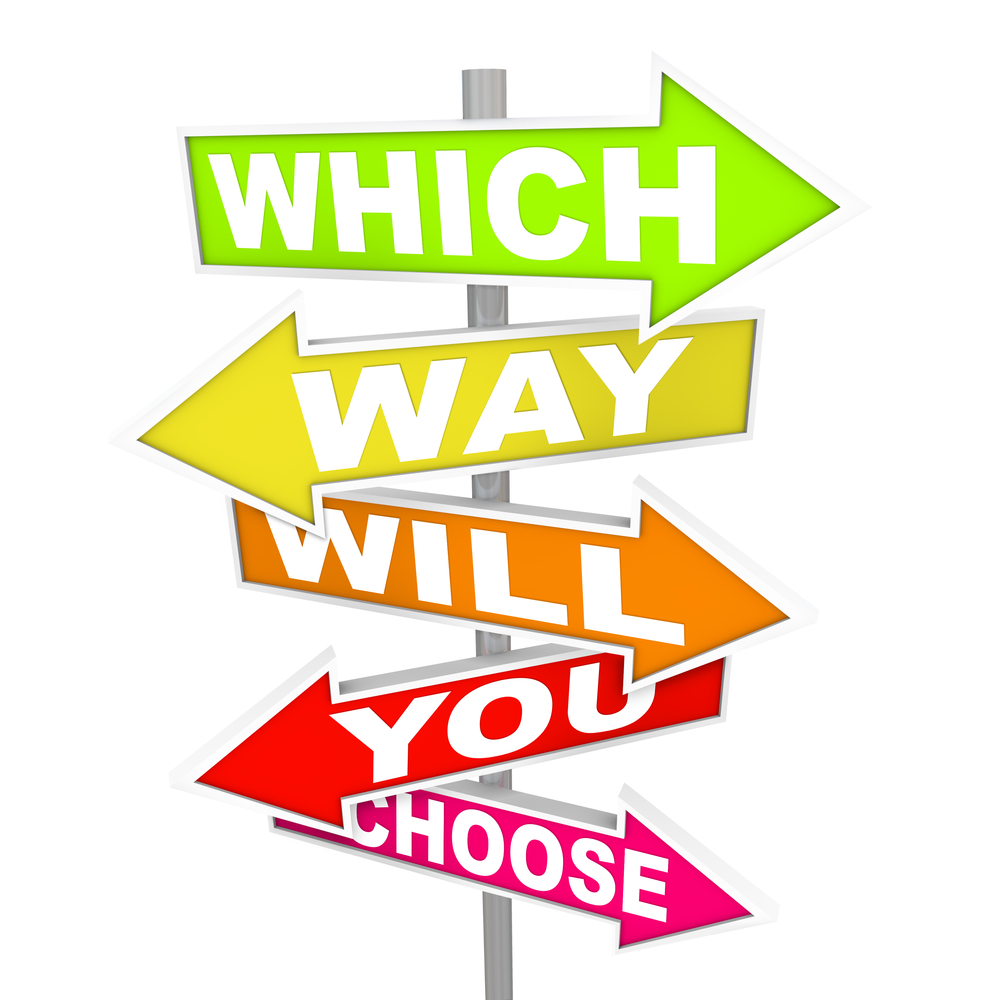 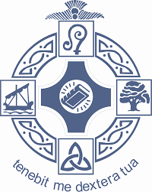 ST COLUMBA’S
FAITH-AMBITION-INCLUSION-PERSEVERANCE